أوراق عمل وحدة

( يظهر مهارات العمل مع الآخرين)
الدرس العاشر
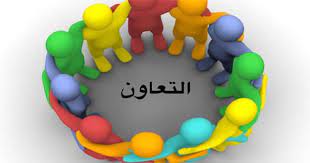 جمع صور عن التعاون لعمل لوحة تشكيلية